GPM: Leveraging Persistent Memory from a GPU
Shweta Pandey*, Aditya K Kamath*, Arkaprava Basu
https://csl.csa.iisc.ac.in/
* Both authors contributed equally
[Speaker Notes: Csl website link 
Github link where?]
Executive summary
Today, benefits of persistent memory (PM) limited only to CPU apps 

We enable GPUs to harness PM without new hardware
We demonstrate three classes of GPU apps. that benefit from PM
We create a GPU runtime for easily writing recoverable GPU kernels
2
Non-volatile memory (NVM) is here!
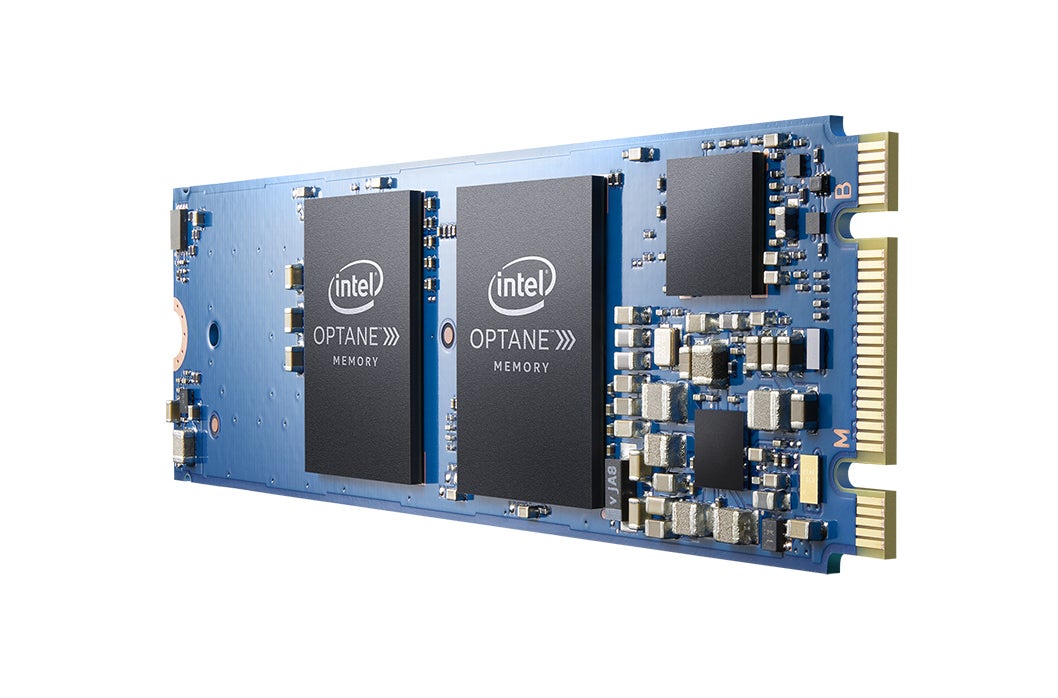 Byte-addressable	     Fine-grained persistence      Near-DRAM performance
Persistent Memory (PM) = Byte-addressable NVM
3
[Speaker Notes: No Bullet point, hz come up with byte-addressable, fine-grain persistence 
Persistent Memory (PM) =]
Decade of PM research for CPU apps.
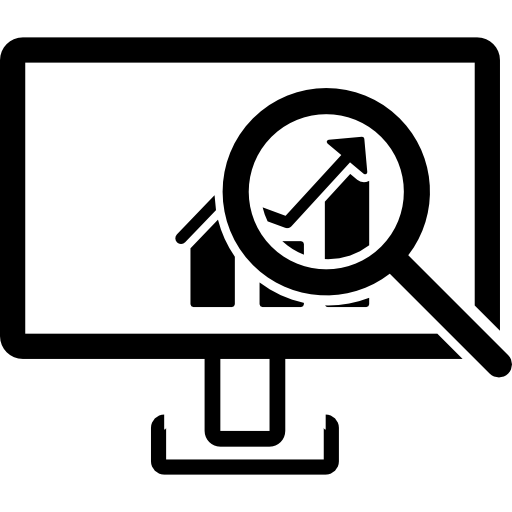 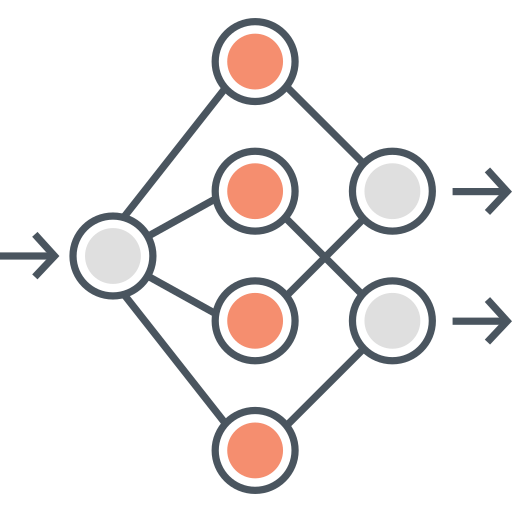 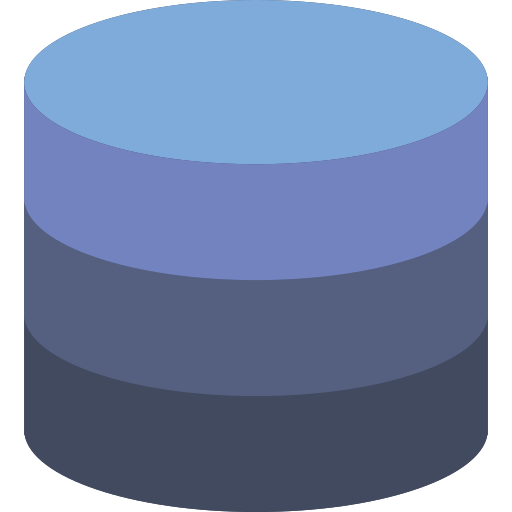 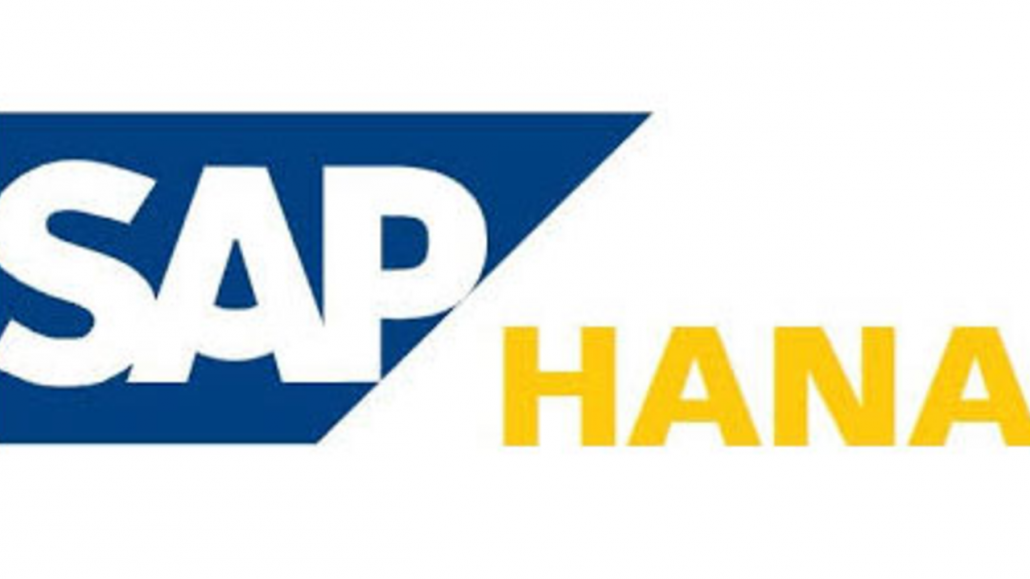 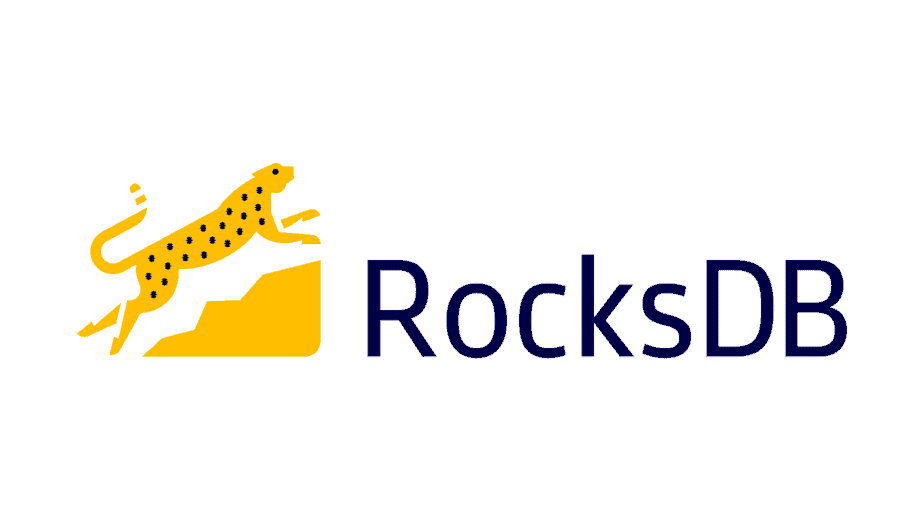 4
[Speaker Notes: Use PM here. Don’t use NVM and PM interchangeably. 
Persistent KVS + GPU-accelerated KVS : enabled when GPUs are able to perform fine-grained persistence 
Pivot to gpKVS. Bring Figure 1 here itself. It brings huge throughput lift with exactly the same persistence guarantees from a pKVS. 
We create a whole benchmark suite for these applications.]
GPUs can accelerate (some) PM apps.
Persistent KVS (pKVS)
[EuroSys’21, ATC ‘20, FAST’19]
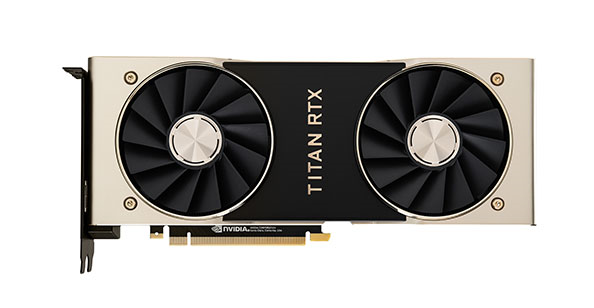 GPU-accelerated KVS (gKVS)
[VLDB ’15, SoCC’15]
gpKVS: GPU-accelerated Persistent KVS
5
[Speaker Notes: pKVS and gKVS and gpKVS 

Use of persistent KVS and put the reference of motivation of importance of pKVS GPUs can accelerate the GET and SET operations on KVS like MegaKV 
GPUs to accelerate GETs and SETs  gpKVS  -- can potentially]
Multi-fold speedup with gpKVS
2.5
2.0
1.5
1.0
0.5
0
Throughput (Mops/s)
6
[Speaker Notes: gpKVS instead of MegaKV + GPM 
Multi-fold speedup  with gpKVS – heading  

Later we will discuss 3 categories of applications]
CPU Assisted Persistence (CAP)
set(key, value)
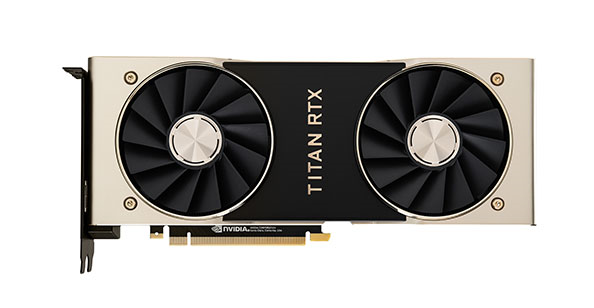 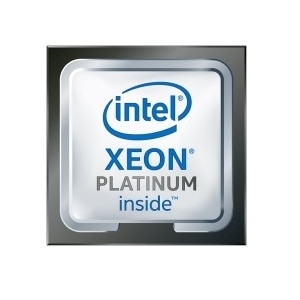 cudaMemcpy(key)
cudaMemcpy(value)
PCIe
persist(key, value)
PMem
DRAM
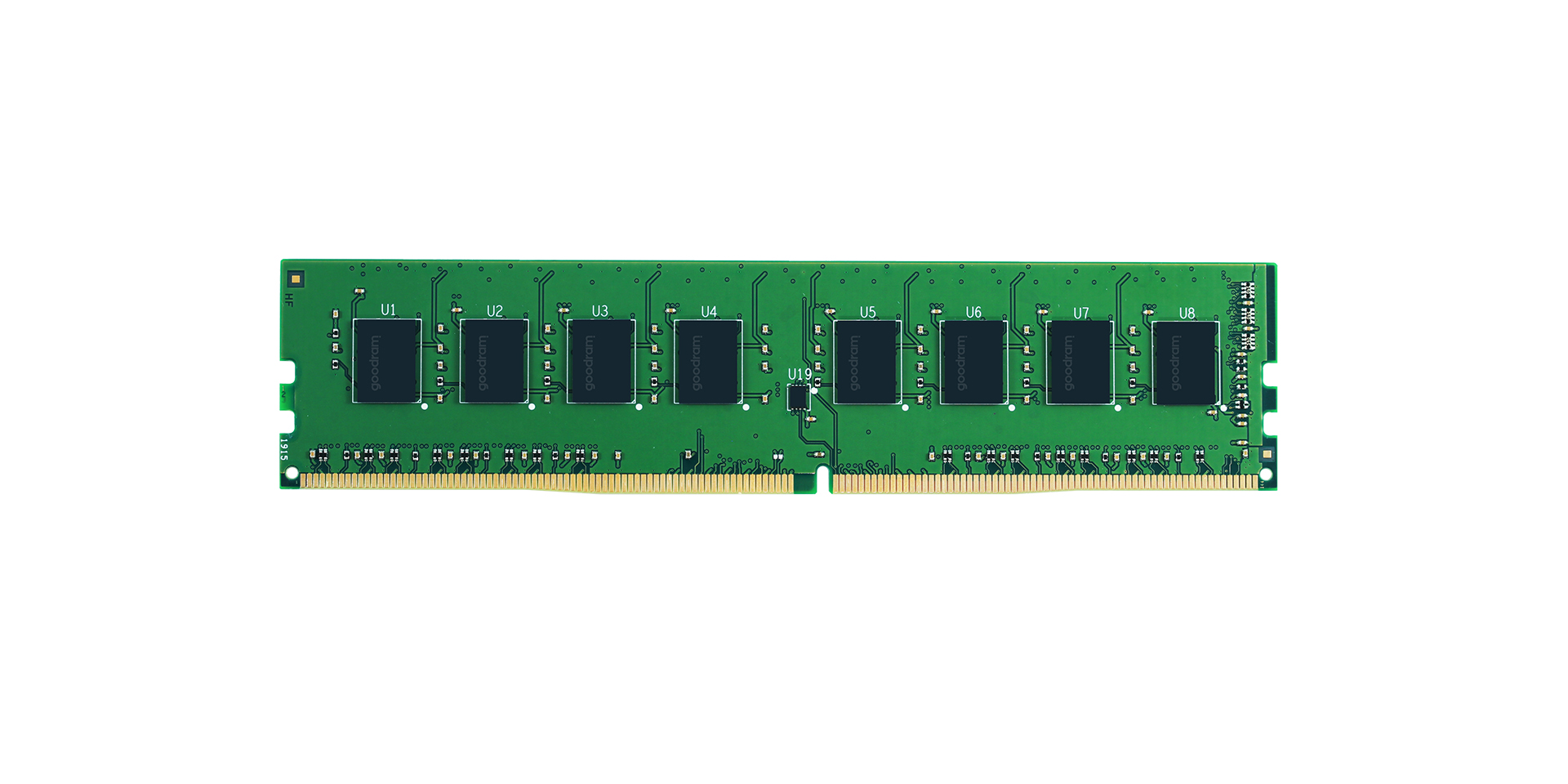 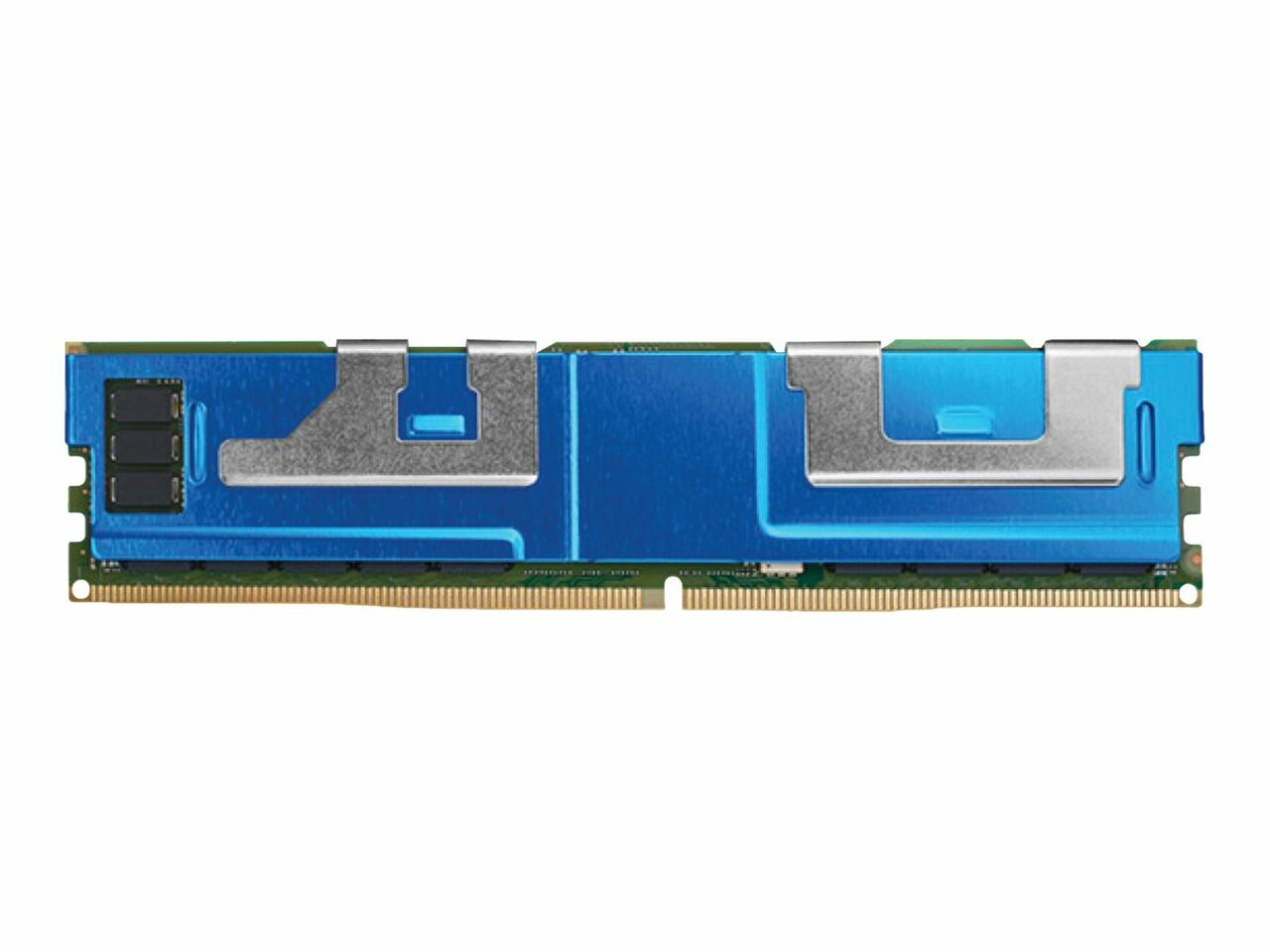 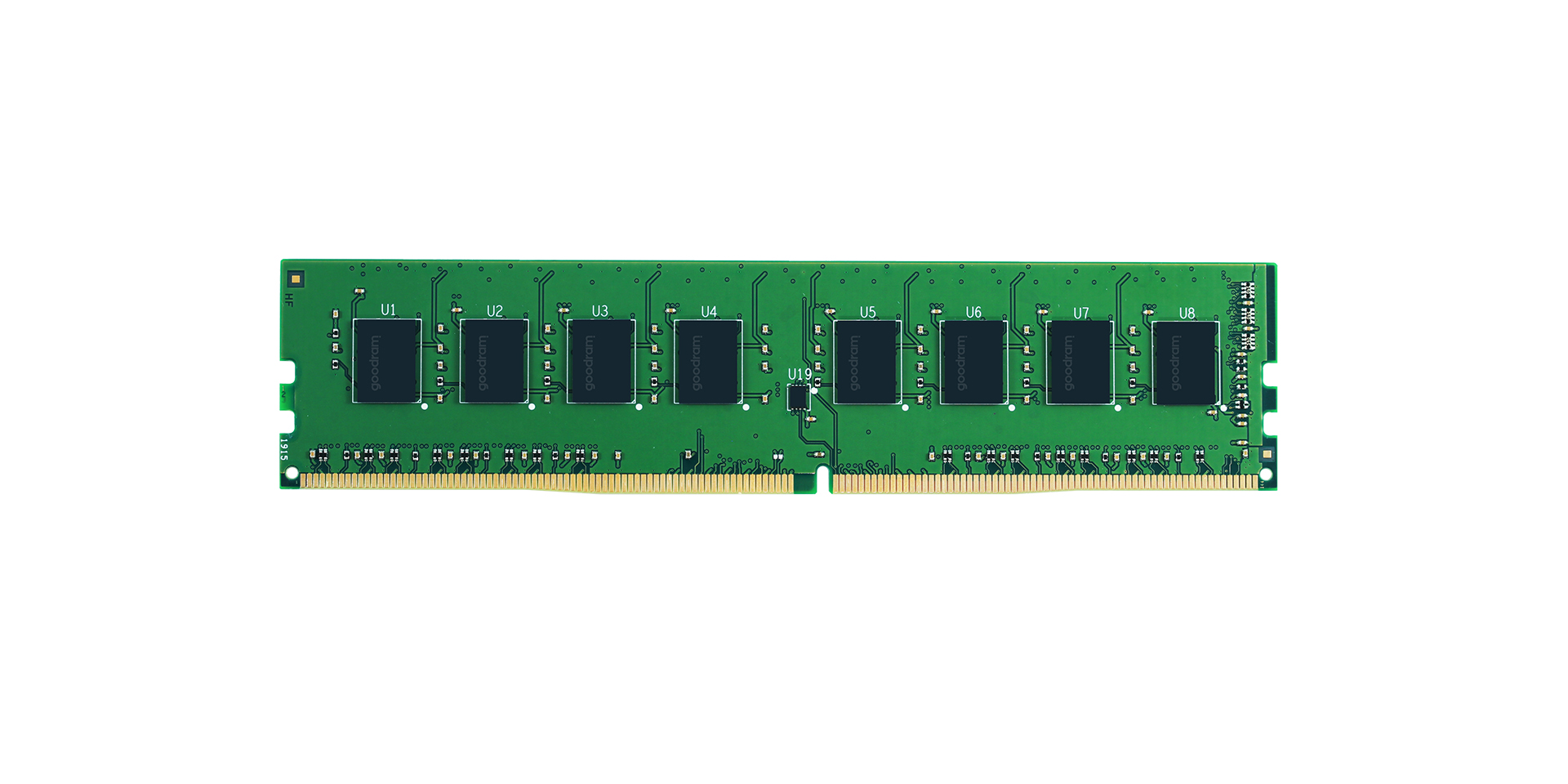 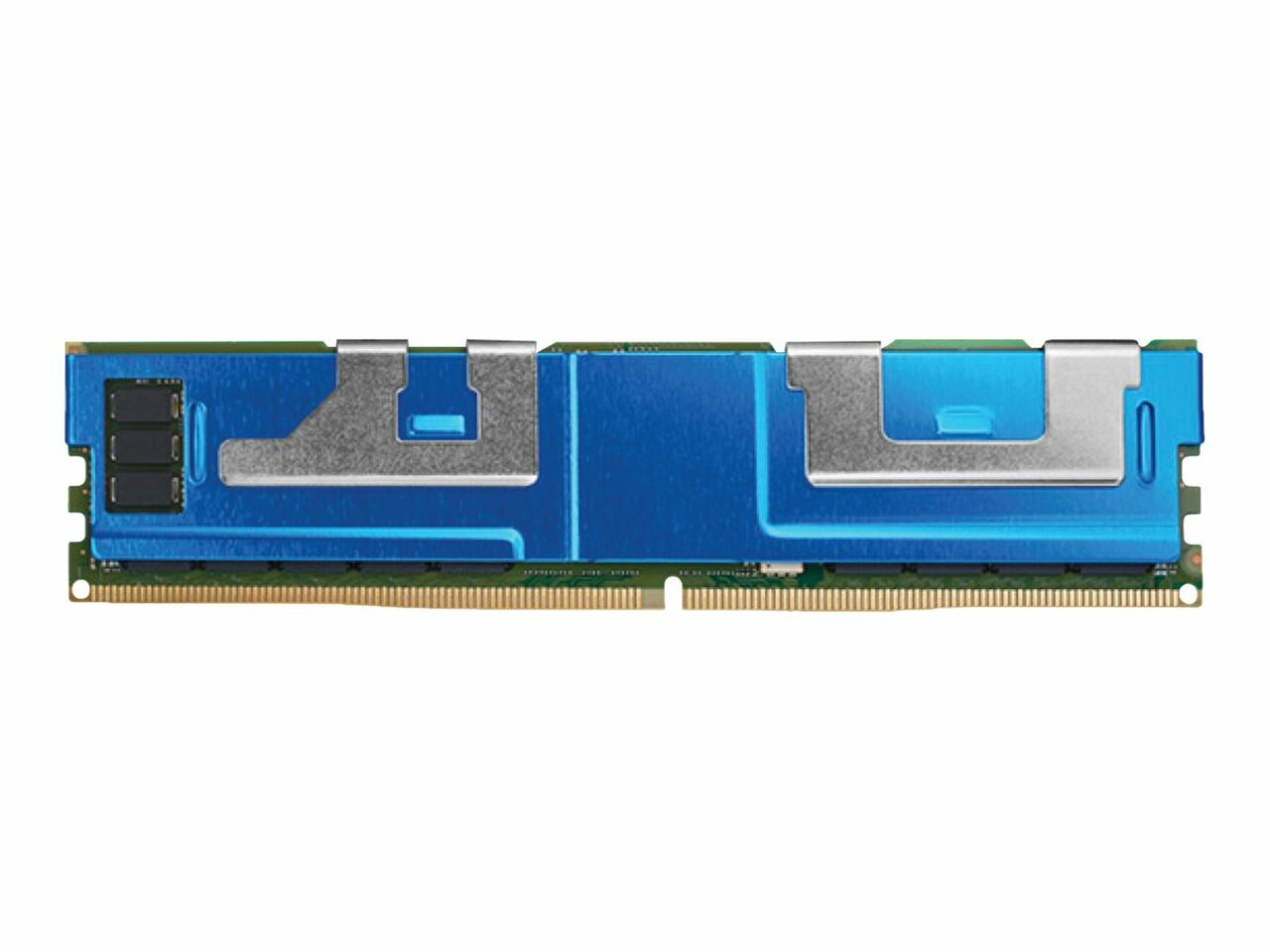 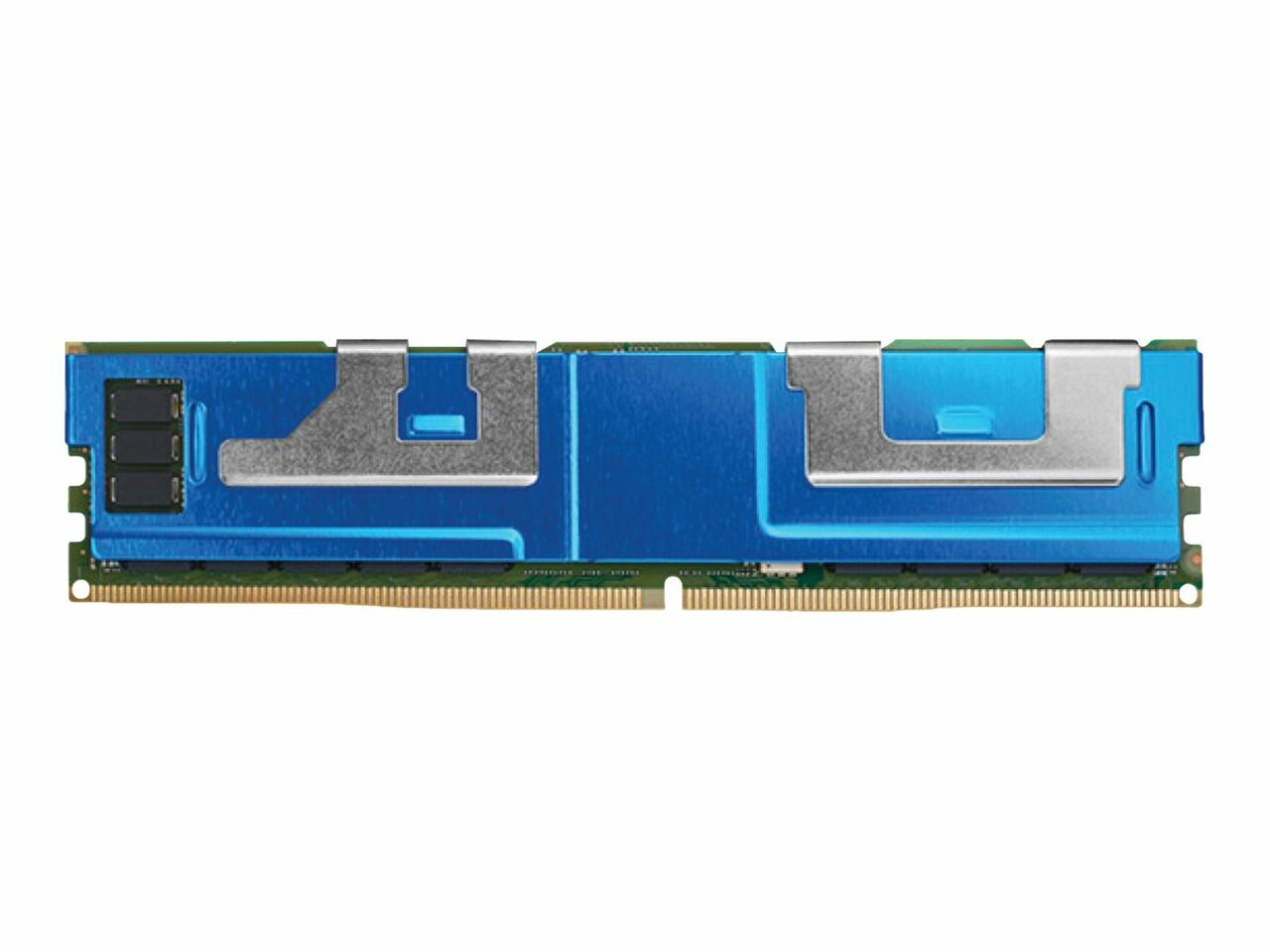 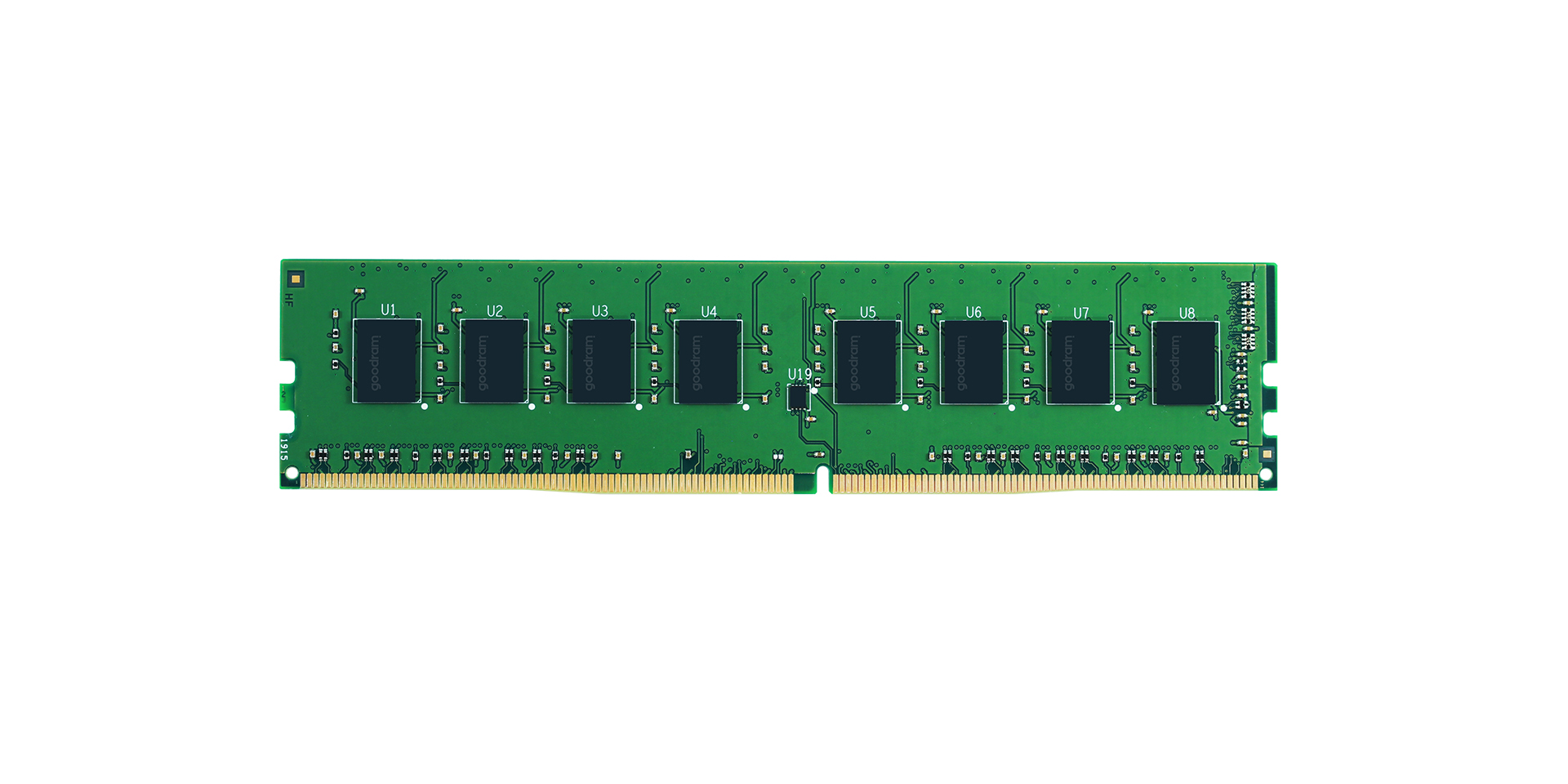 7
[Speaker Notes: GPU kernel = GPU function 
Animation – Push the fourth key value pair with the other three. Then move all four to the DRAM and then Pmem. Along with copy to device and persist appearing 
Naïve way of doing it – CAP 
Warp on GPU and single thread on CPU 
CPU thread comes and guarantees persistence 
Caches are volatile]
Our goal: in-kernel persistence
set(key, value)
persist(key, value)
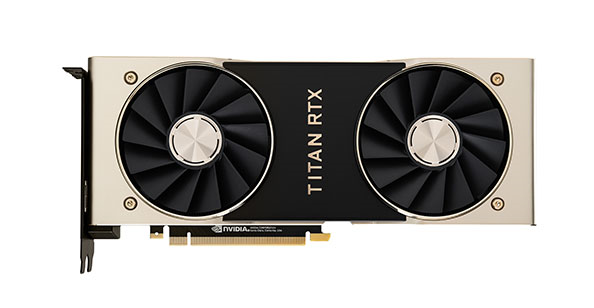 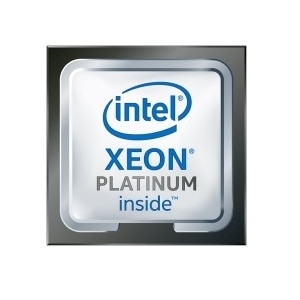 PCIe
PMem
DRAM
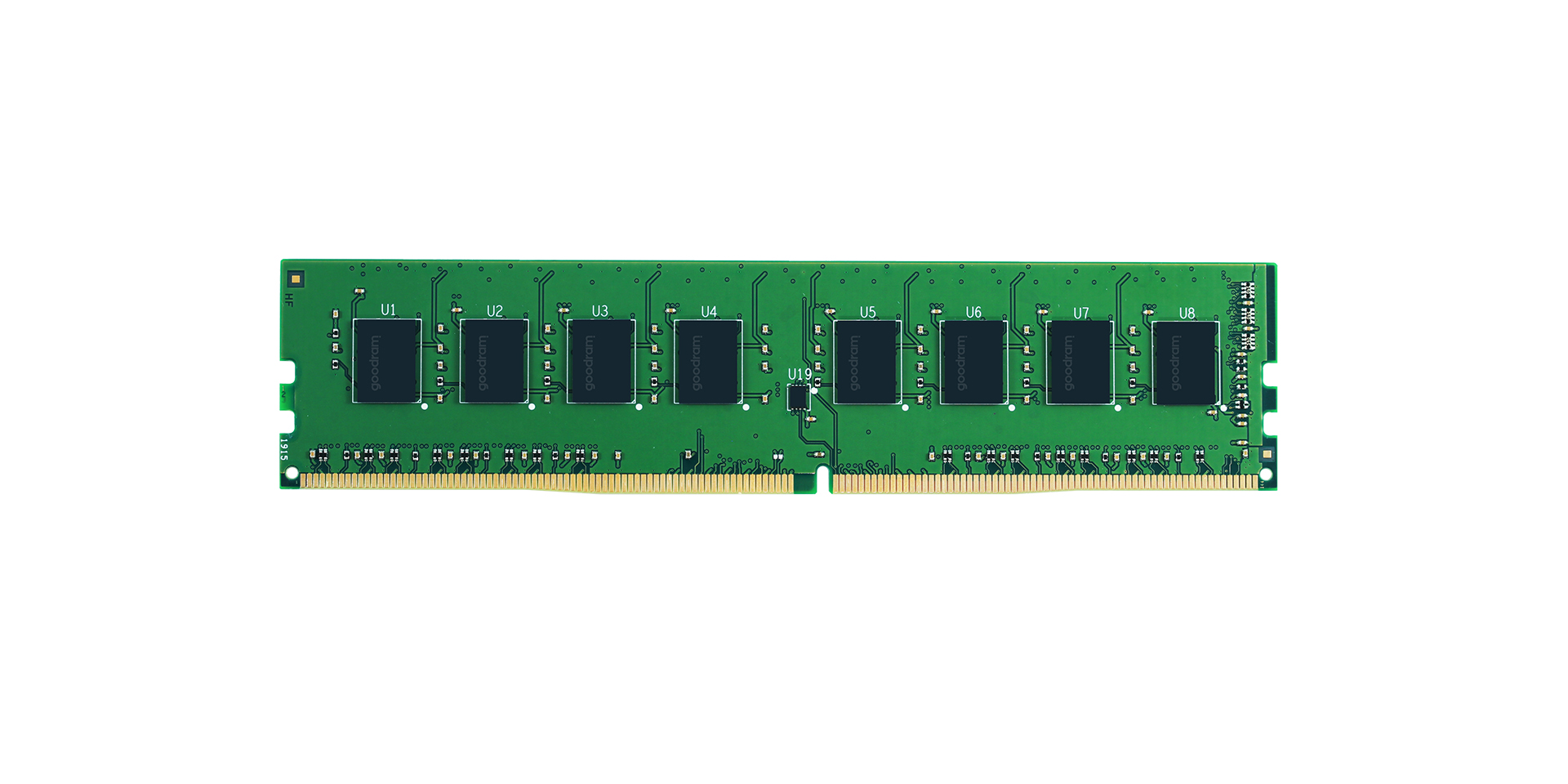 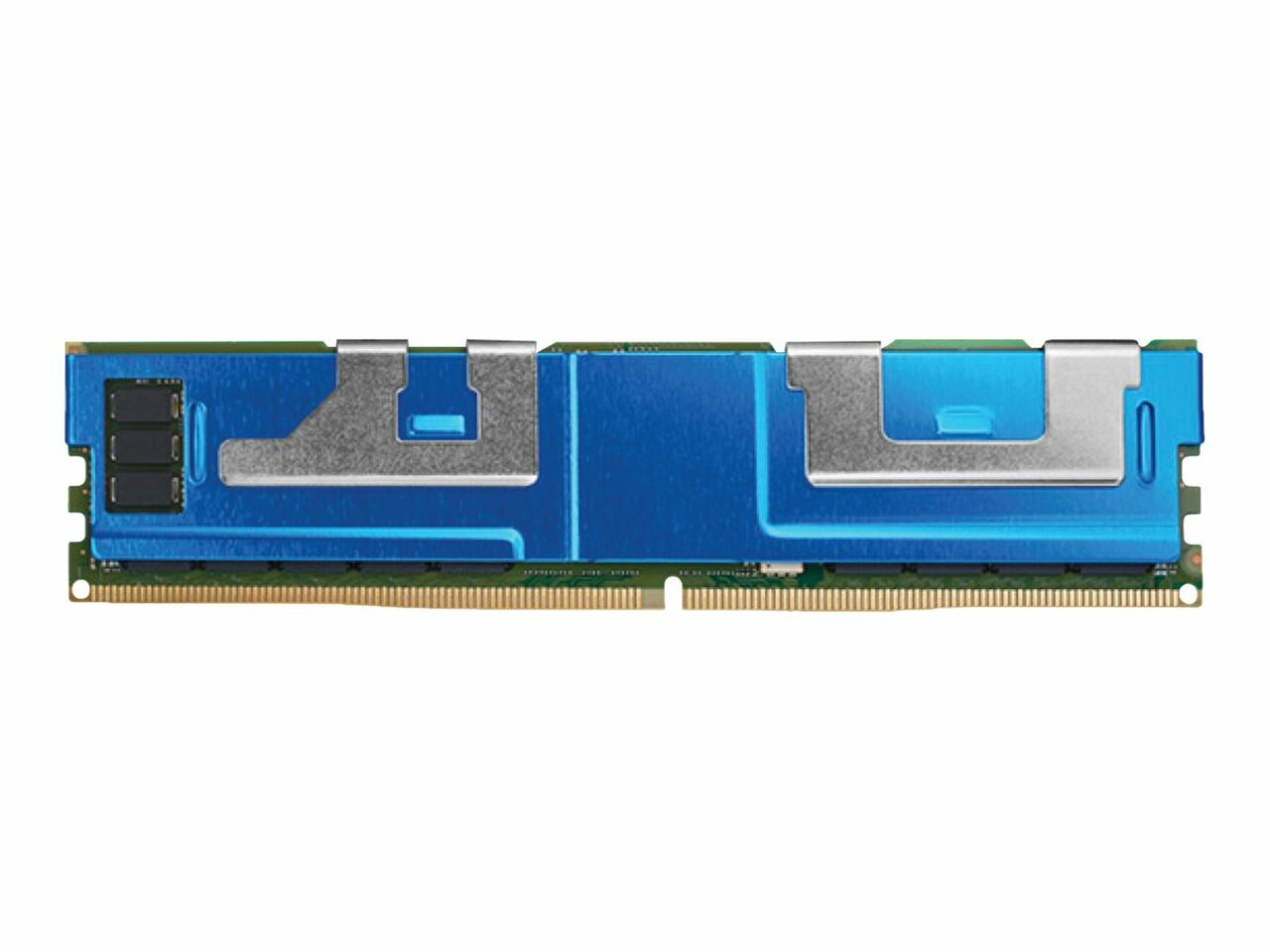 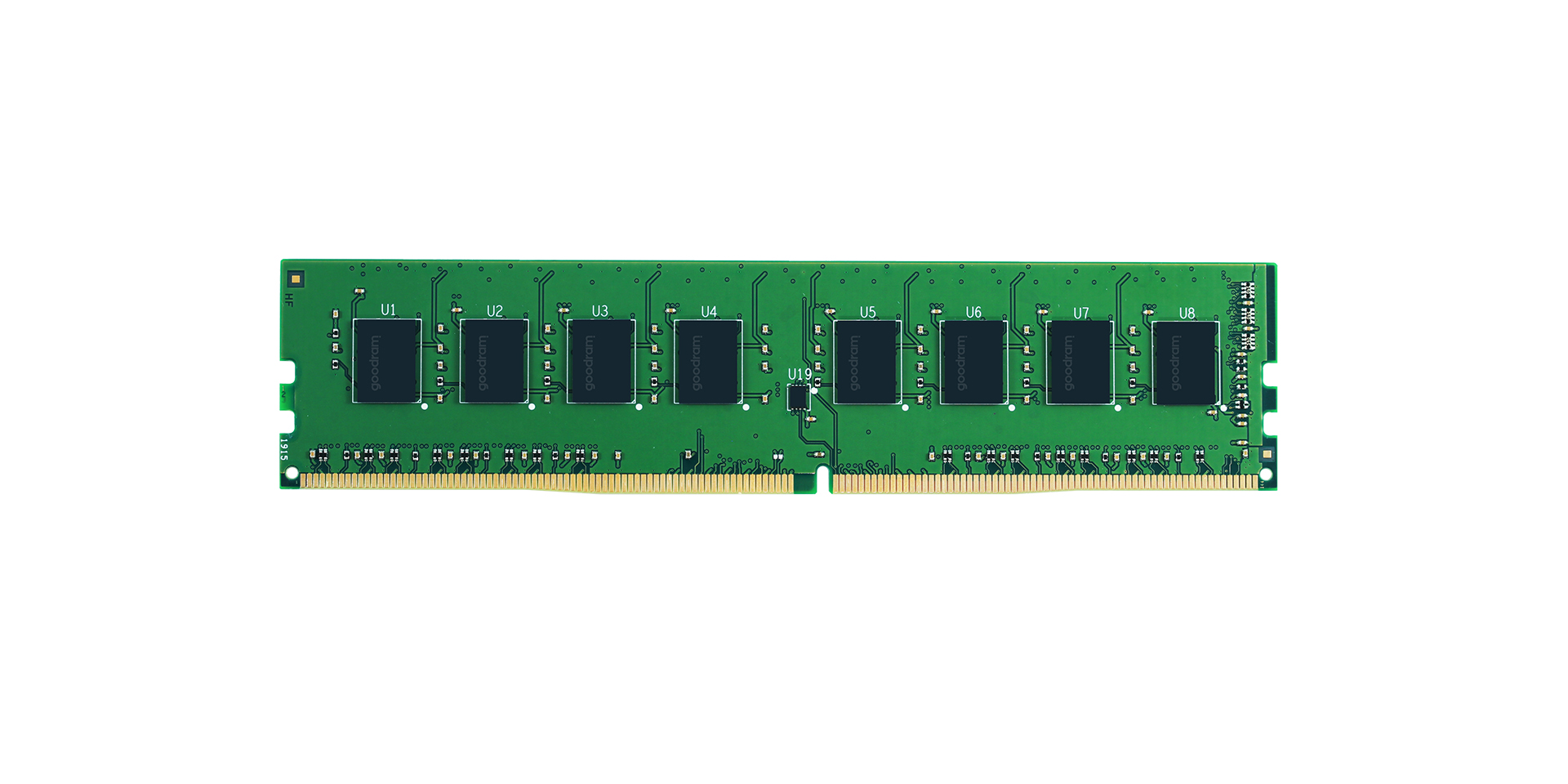 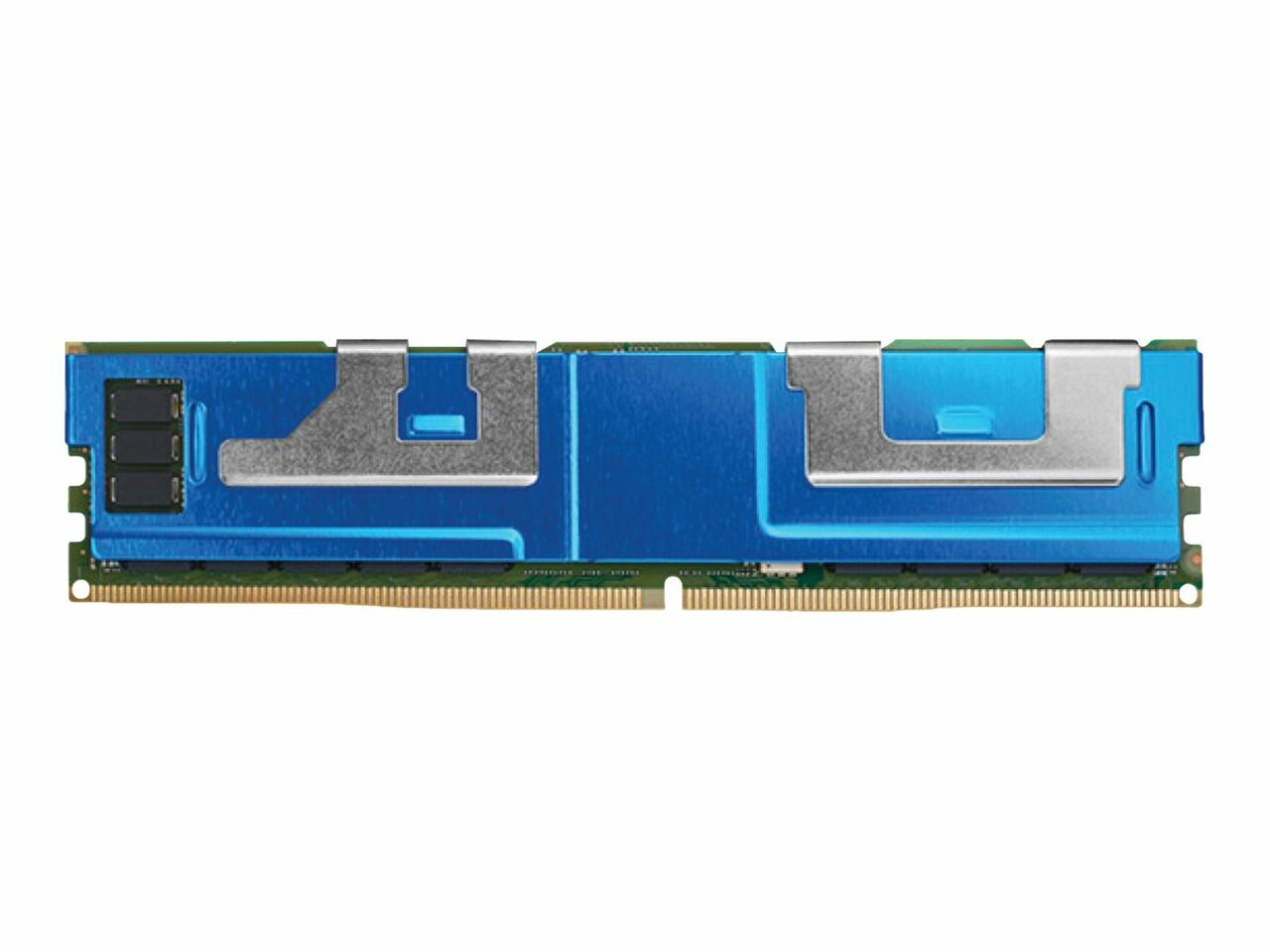 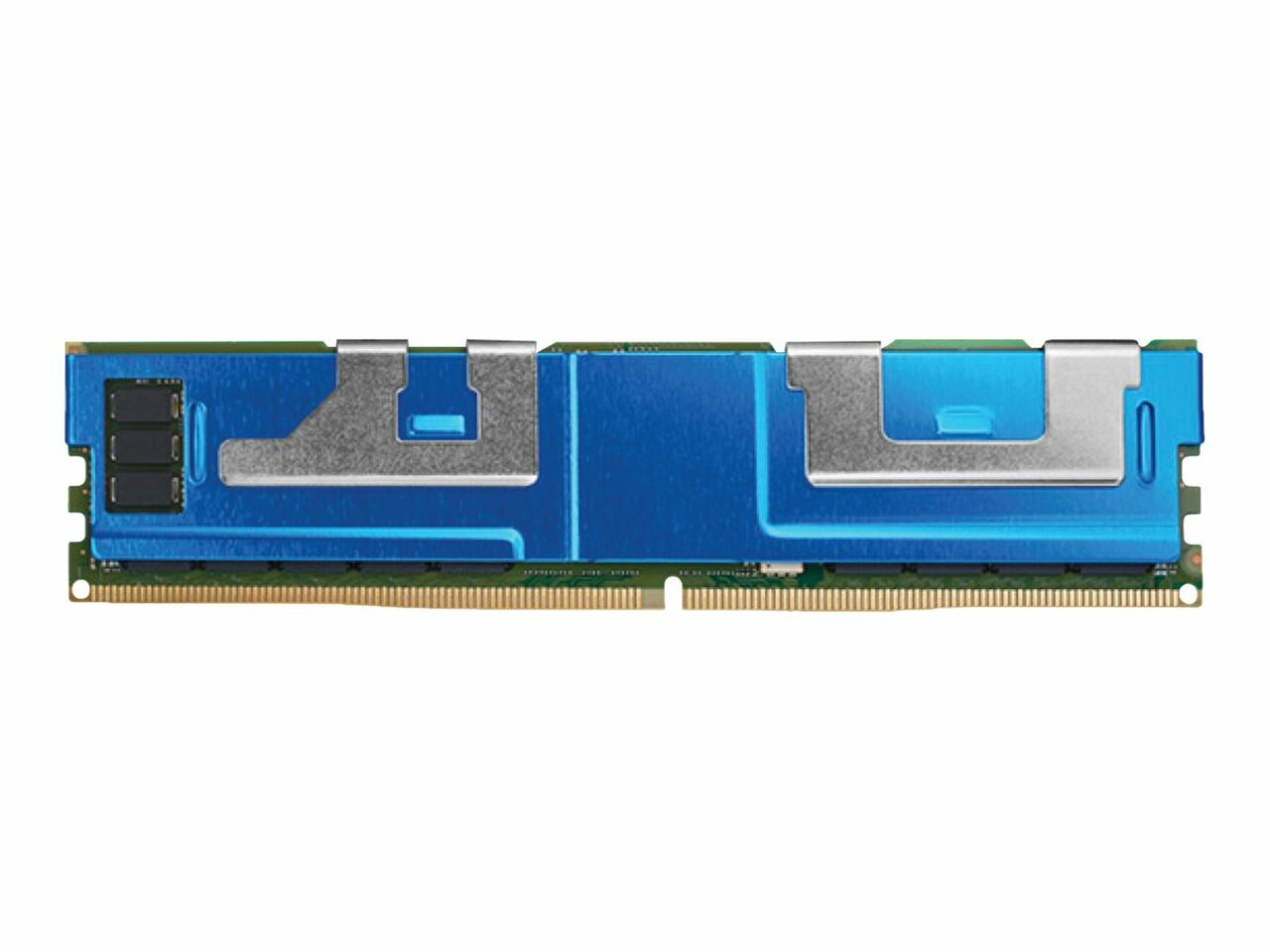 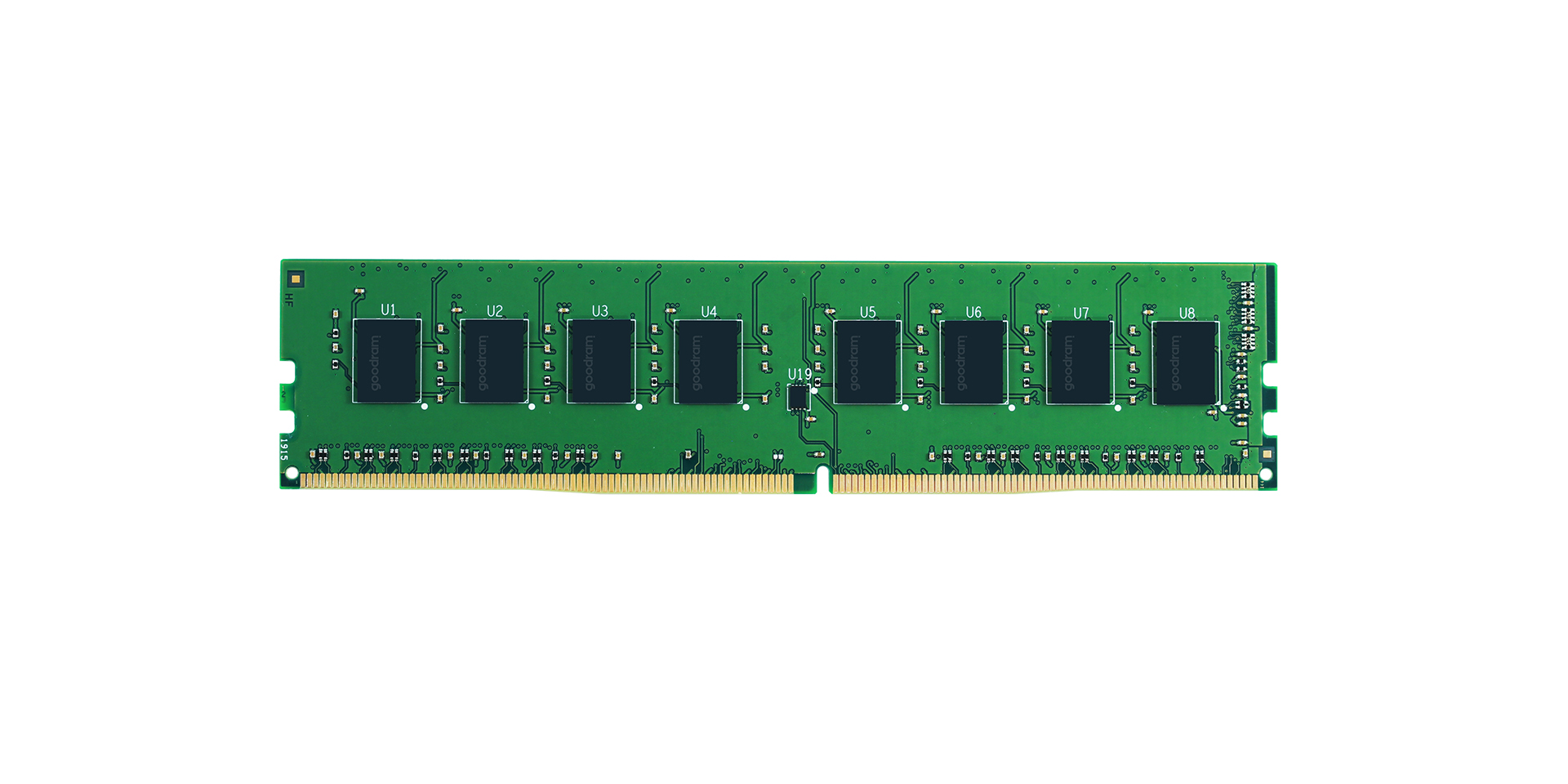 Allow GPUs to directly store data on PM; enable fine-grained persistence
8
[Speaker Notes: Guarantee persistence – horizontal line shows up saying persistence guaranteed 
Box/Slide with benefits of persistence – GPU parallelism for persistence CPU software overheads ignored Direct access for loads and stores to PM]
Benefits of in-kernel persistence
Ease of programmability 
Parallelism in persisting data 
Selective persistence 
Direct access to PM
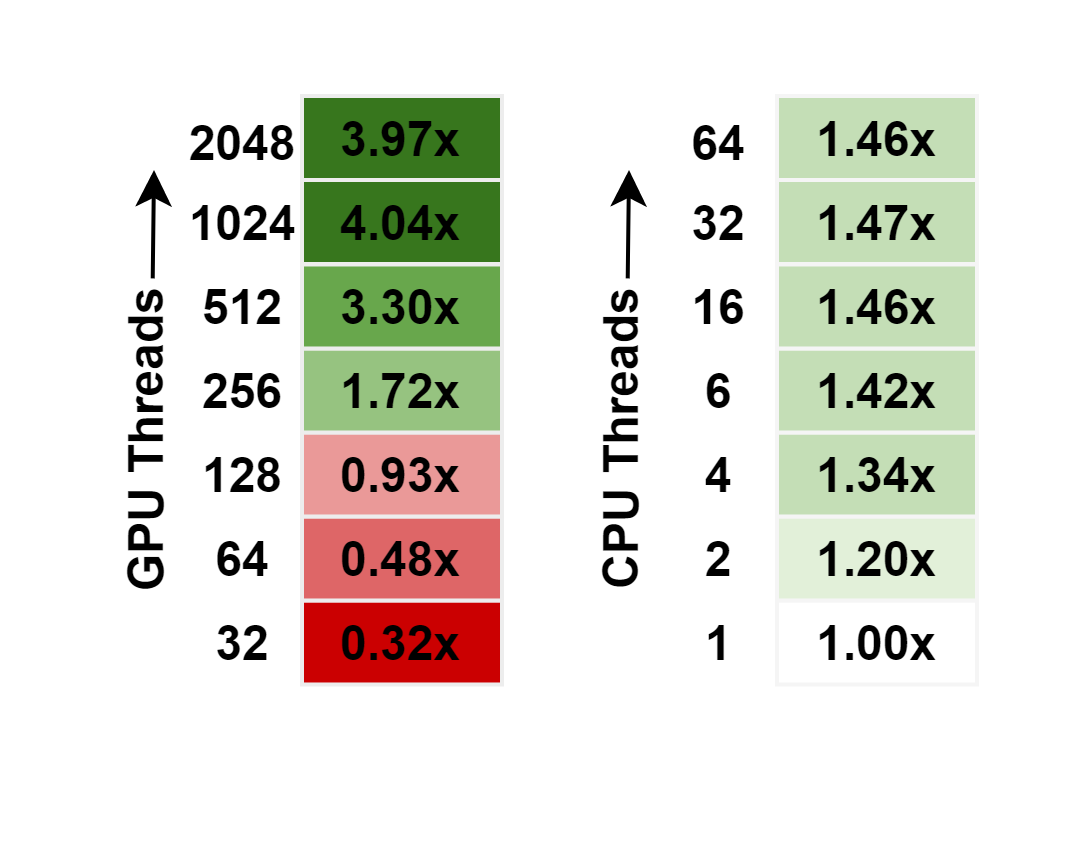 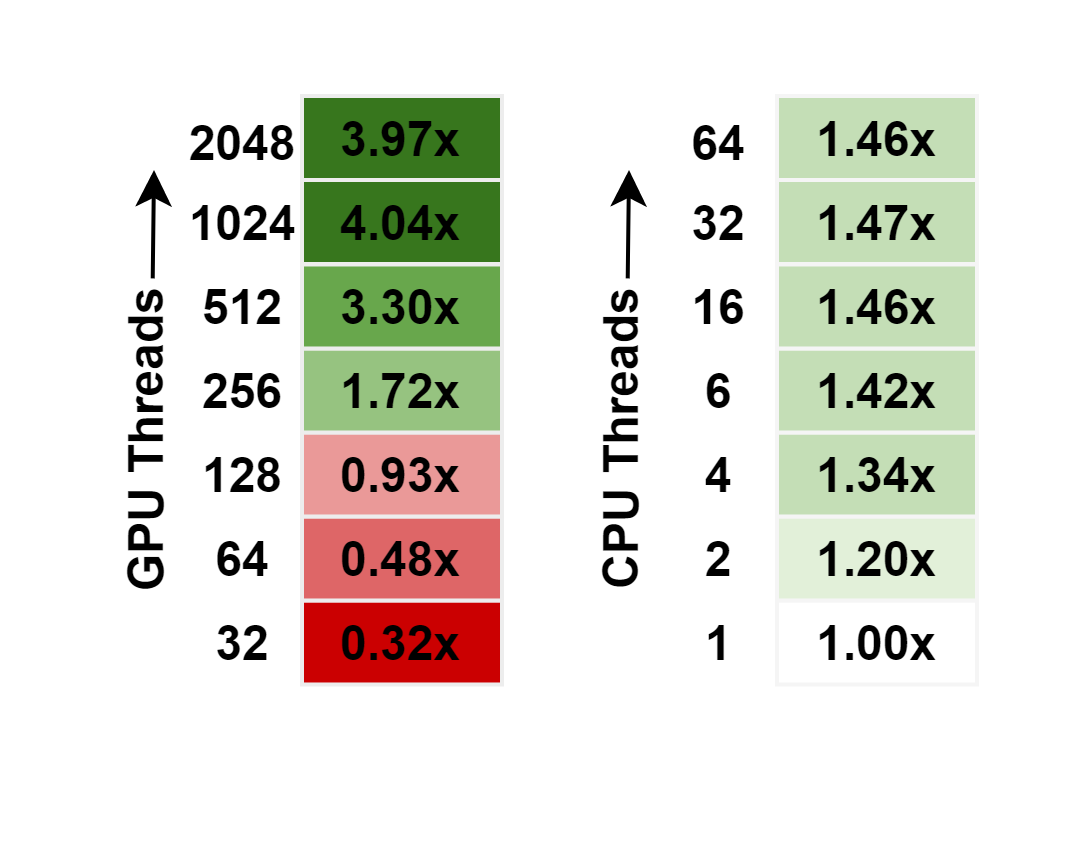 1
2
3
4
9
[Speaker Notes: Octagon or circle In-kernel persistence, and go to CPU 
Ease of programming 
Add parallelism data, wipe it, in the microbenchmark it is visible]
GPU with Persistent Memory: GPM
1
Create GPM with current hardware

Use cases for GPM: GPMBench
Runtime library for GPM: LibGPM
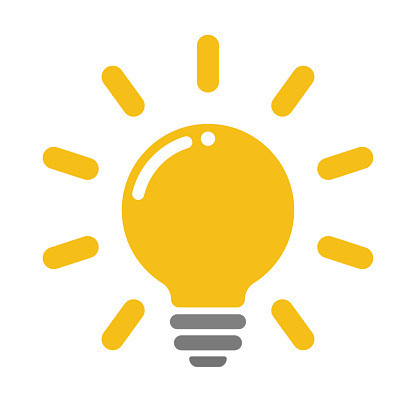 2
3
10
[Speaker Notes: Remove the sub points 
When the arrow comes 
Sub points show up later with arrow 
Create GPM with current hardware 
IDEA slide]
GPM system model
GPU
CPU
SM
SM
SM
Core
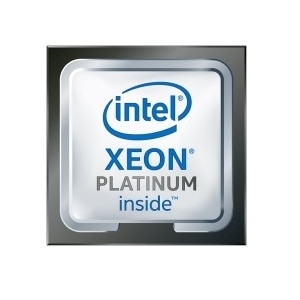 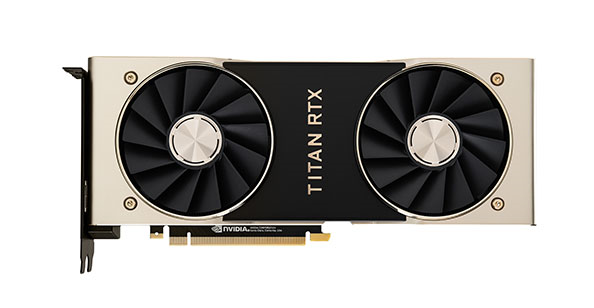 PCIe
IO Hub
PCIe
Interconnect
LLC
L2$ Bank 0
L2$ Bank N
PMem
DRAM
MC
MC
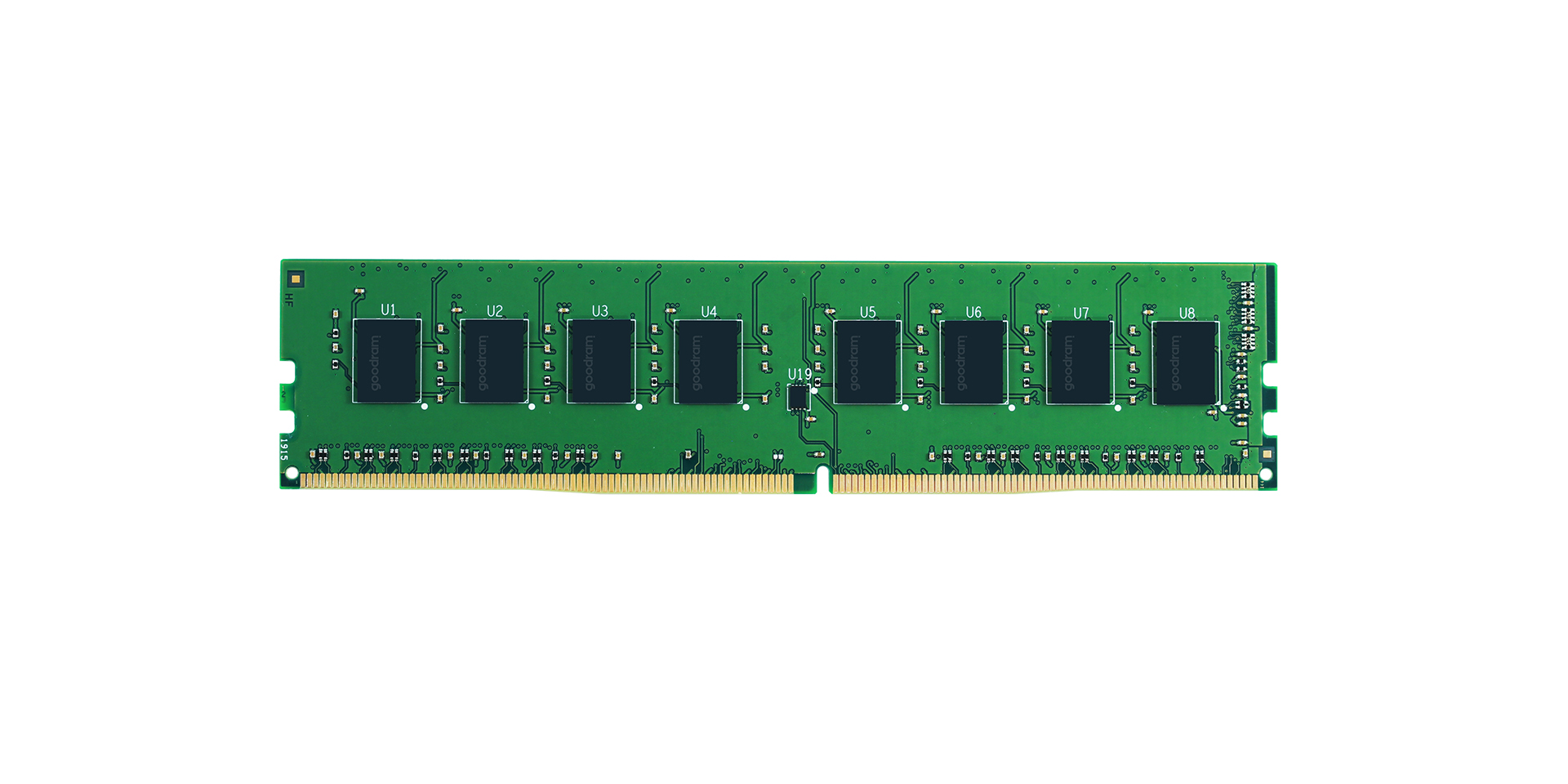 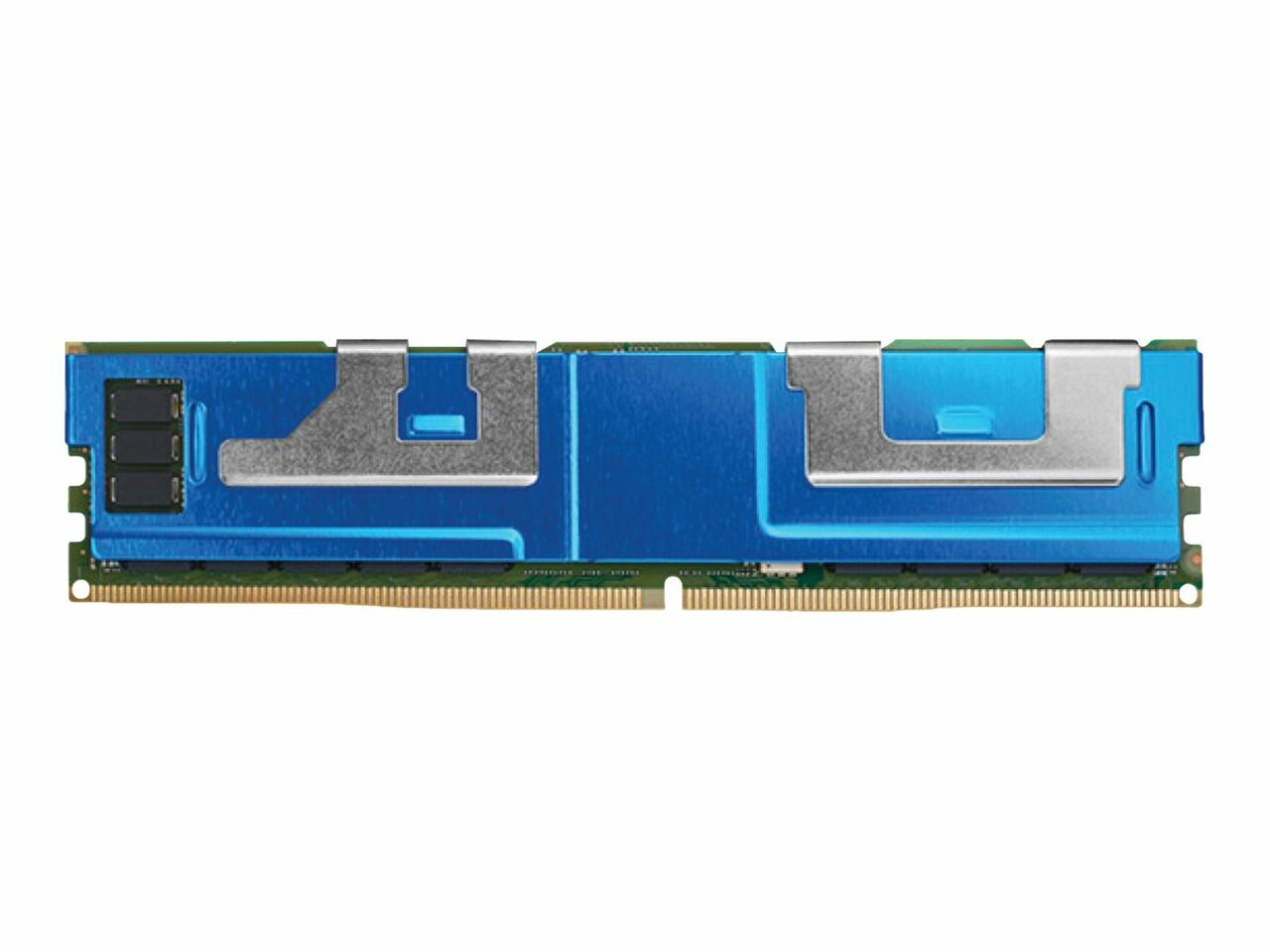 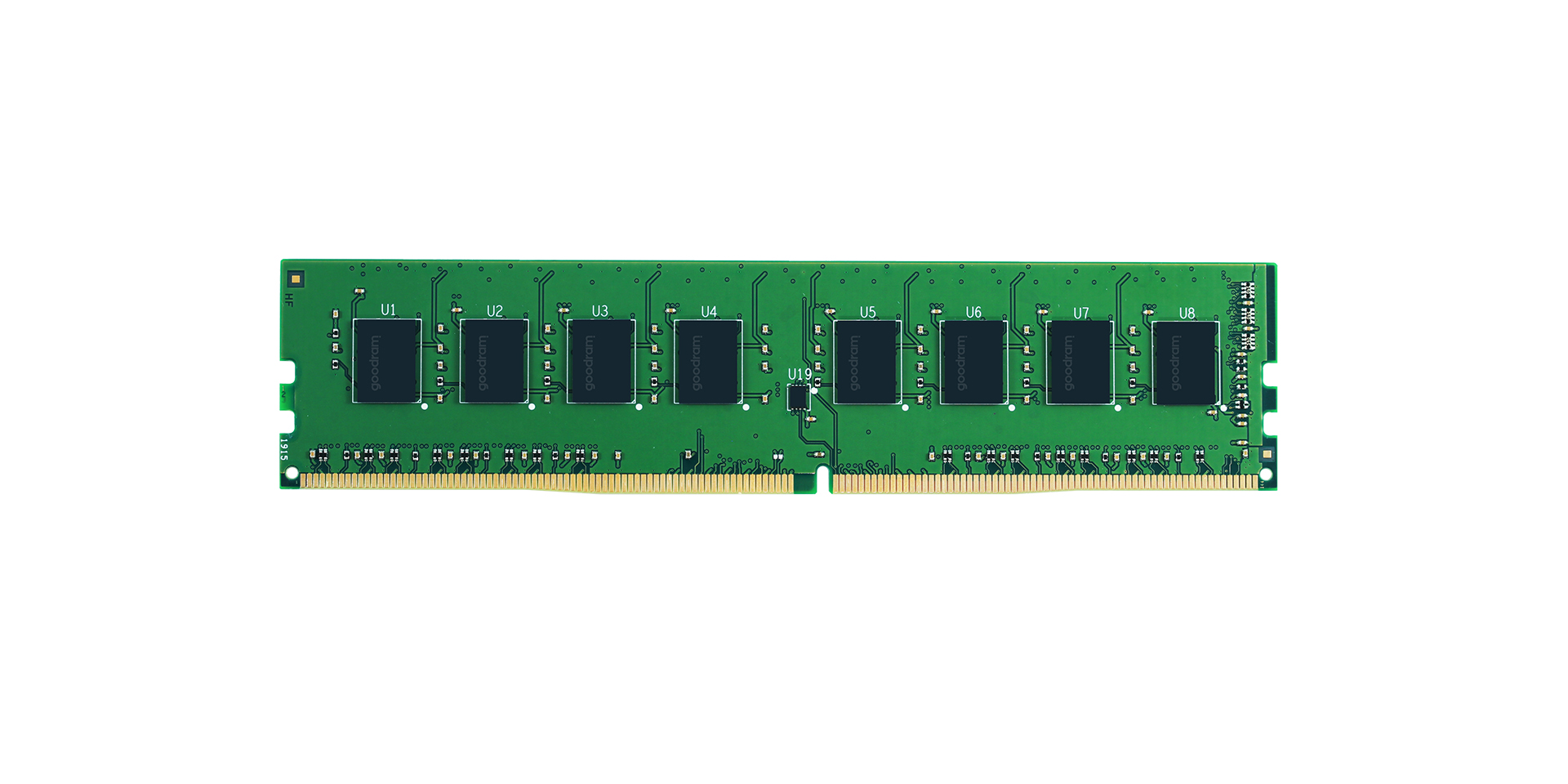 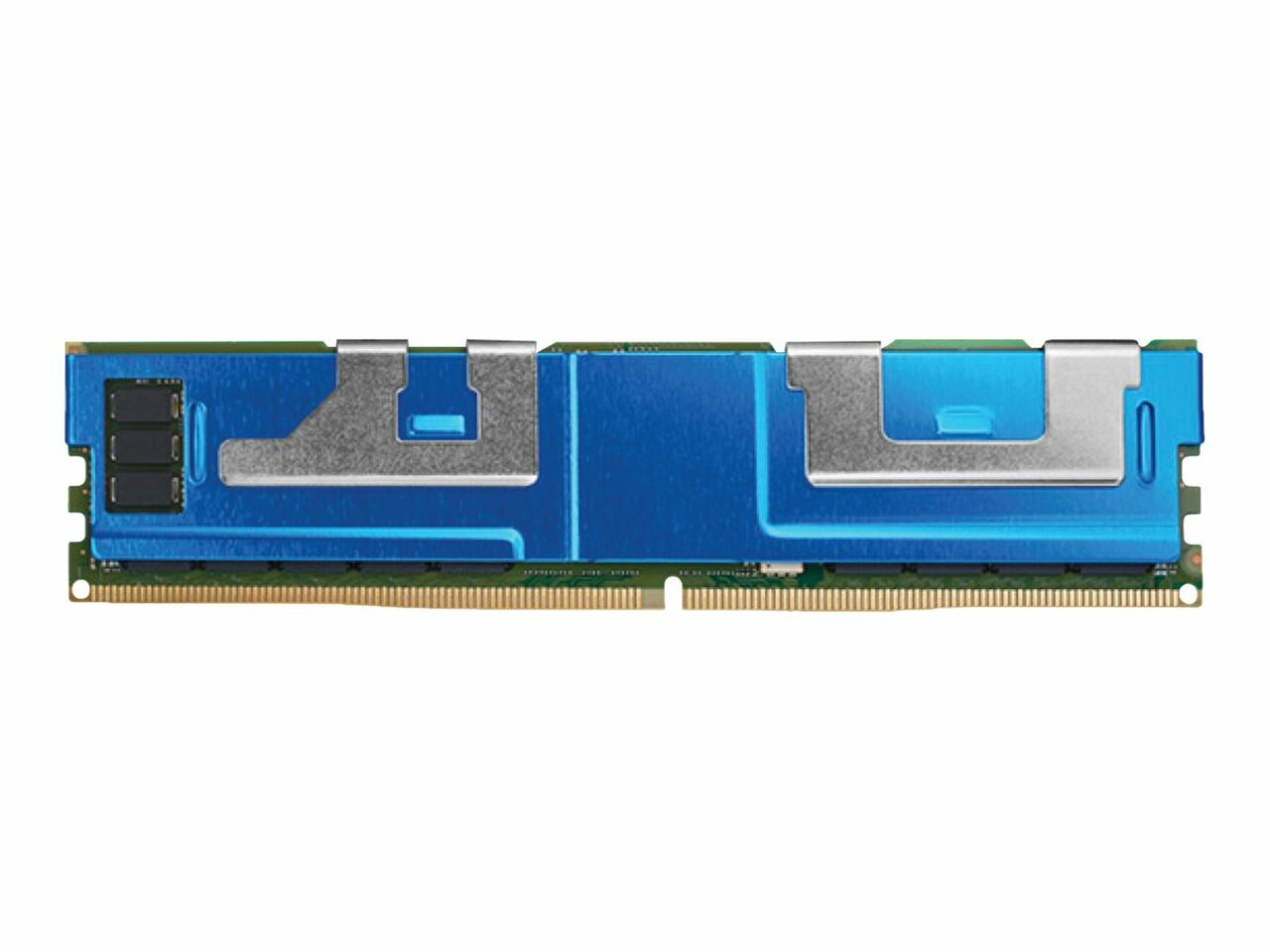 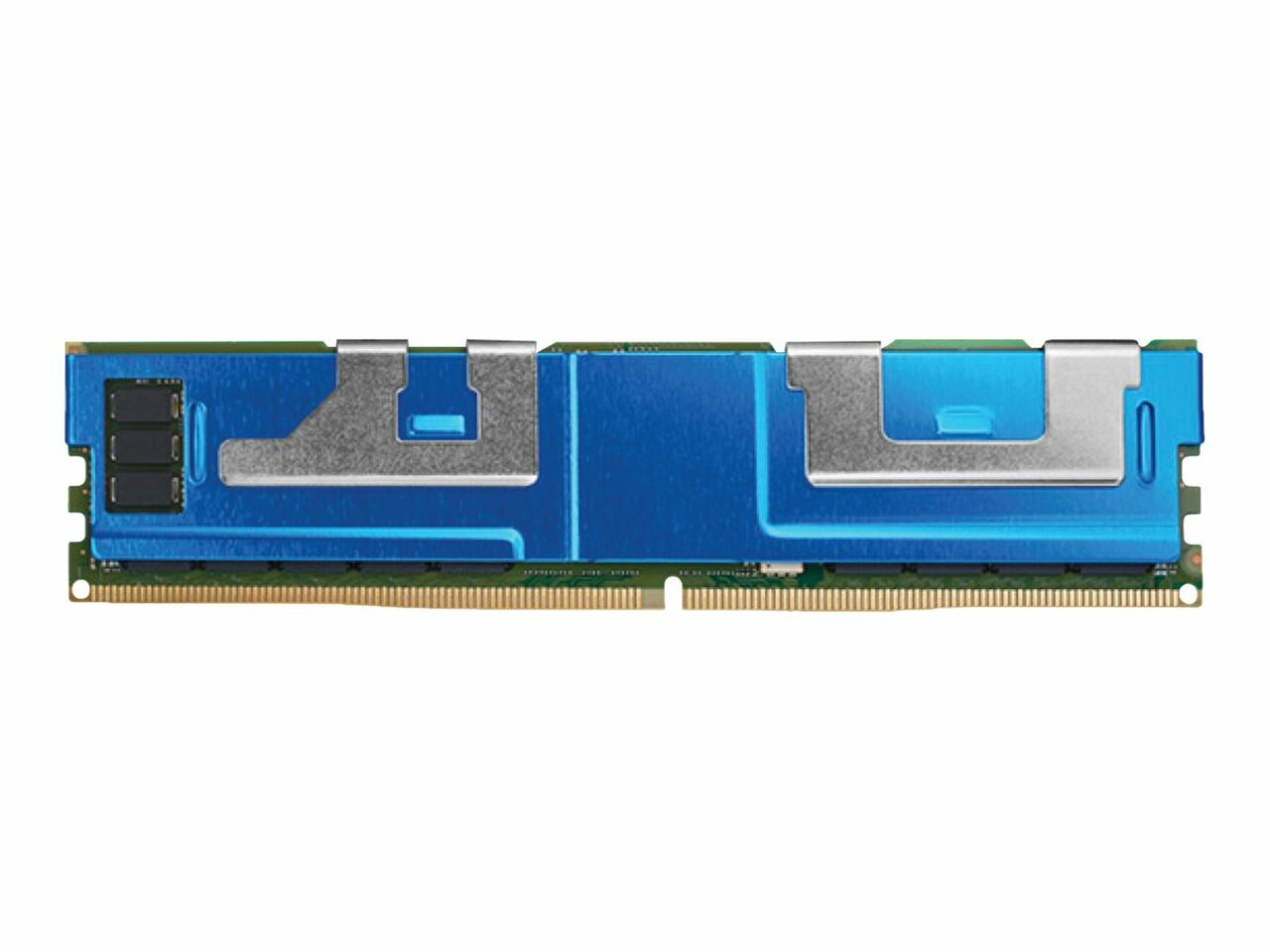 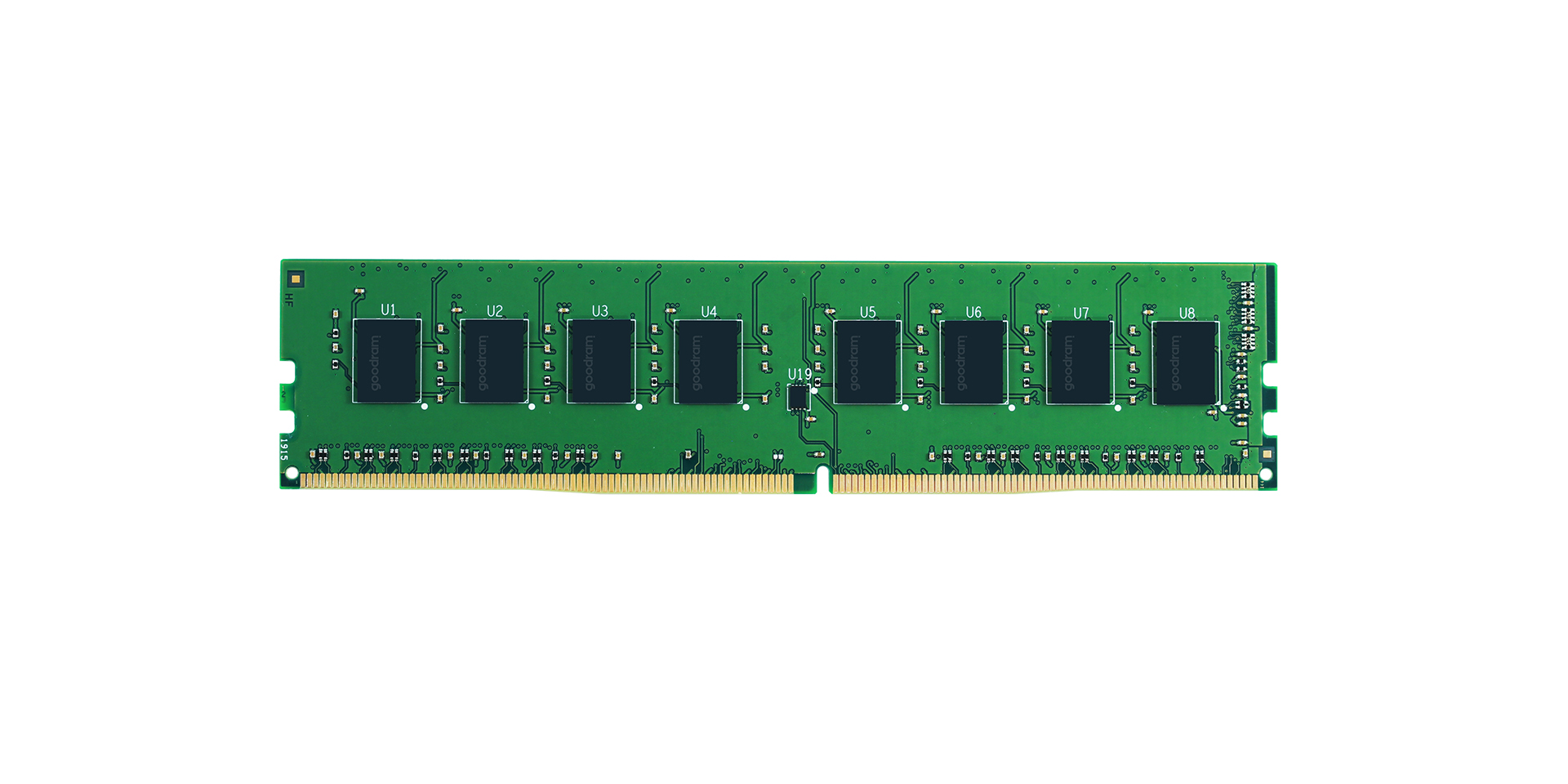 DRAM
NVM
GDDR
GDDR
NVM is attached to the CPU, is accessed by GPU through PCIe
11
Mapping NVM onto GPU address space
CPU
GPU
GPU page table
SM
SM
SM
Core
IO Hub
PCIe
Interconnect
LLC
L2$ Bank 0
L2$ Bank N
MC
MC
DRAM
NVM
GDDR
GDDR
Device Memory
Host Memory
Unified Virtual Address (UVA) space
12
[Speaker Notes: Black boxes appear with animation of UVA
DRAM and NVM = host mem 
GDDR = dev mem
System mem]
In-place updates to PM data structures
CPU
GPU
set(key, value)
__threadfence_sys
SM
SM
SM
SM
SM
SM
Core
IO Hub
IO Hub
PCIe
Interconnect
LLC
LLC
DDIO: Data Direct I/O
L2$ Bank 0
L2$ Bank N
MC
MC
DRAM
NVM
GDDR
GDDR
The system-scope threadfence pushes data from GPU to the CPU’s LLC
13
[Speaker Notes: Barrier comes and stops at the LLC 
As DDIO off, the barrier push the data to the NVM Bring it up in DDIO 
Show the barrier moving 
iMC = MC
No clflush instruction.  We can use system scope threadfence. It will flush it out of the GPU memory.]
Guaranteeing persistence from GPU
DDIO
CPU
GPU
set(key, value)
__threadfence_sys
SM
SM
GPM achieved by
1. Mapping (parts of) NVM onto the GPU’s VA space with UVA. 2. Ordering data using system-scoped threadfence.3. Guaranteeing persistence by selectively turning DDIO off.
SM
SM
Core
IO Hub
IO Hub
PCIe
Interconnect
LLC
L2$ Bank 0
L2$ Bank N
MC
MC
DRAM
NVM
NVM
GDDR
GDDR
Turn DDIO off to push the data to the persistent domain
14
[Speaker Notes: Octagon for 1,2,3 
Overlay with the three things 
Show full form of DDIO on the right bottom side of slide 
Go back to our proposal – Use cases of GPM: GPMBench 
Gray out others 
Runtime for GPM: LibGPM]
GPU with Persistent Memory: GPM
1
Create GPM with current hardware

Use cases for GPM: GPMBench
Runtime library for GPM: LibGPM
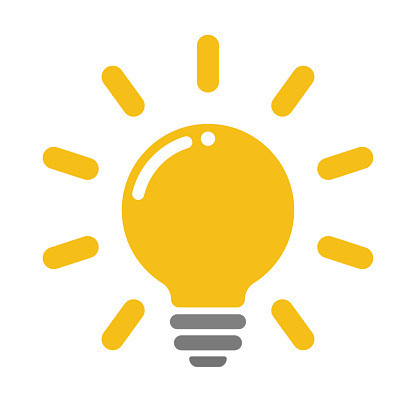 2
3
15
[Speaker Notes: Create GPM with current hardware 
IDEA slide]
GPMBench: Three application classes
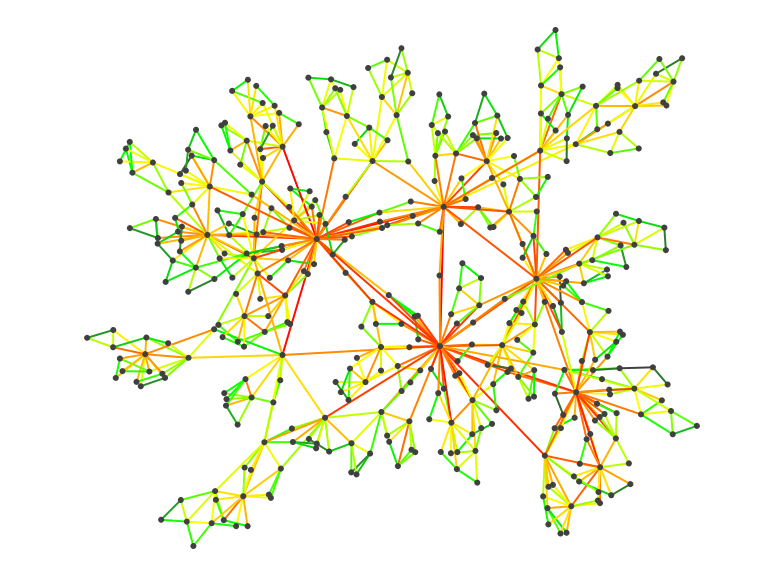 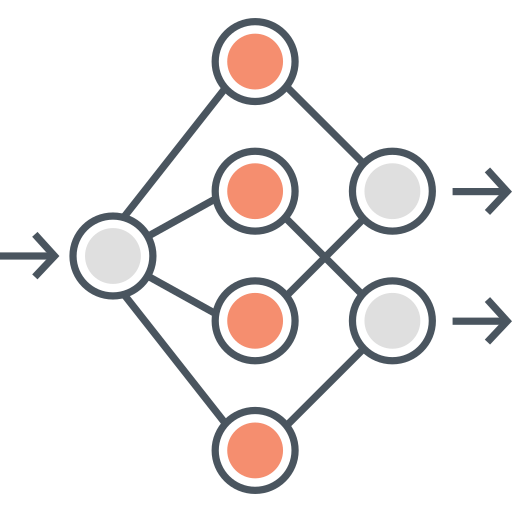 Needs logging
Needs checkpointing
In-kernel persistence
16
[Speaker Notes: GPU-accelerated pKVS GPU-accelerated DB on PM 
Transactional needs logging, Long iterative needs checkpointing 
Native does not need an explicit recovery, the recovery is in-kernel. 
All of this is open-sourced]
GPU with Persistent Memory: GPM
1
Create GPM with current hardware

Use cases for GPM: GPMBench
Runtime library for GPM: LibGPM
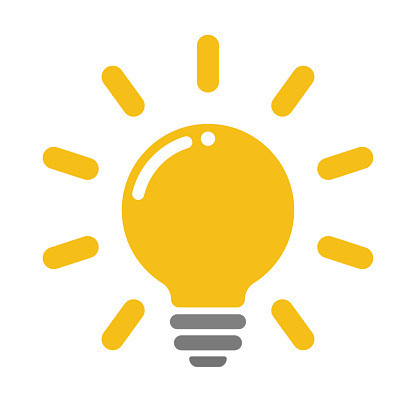 2
3
17
[Speaker Notes: Create GPM with current hardware 
IDEA slide]
LibGPM: CUDA library for GPM
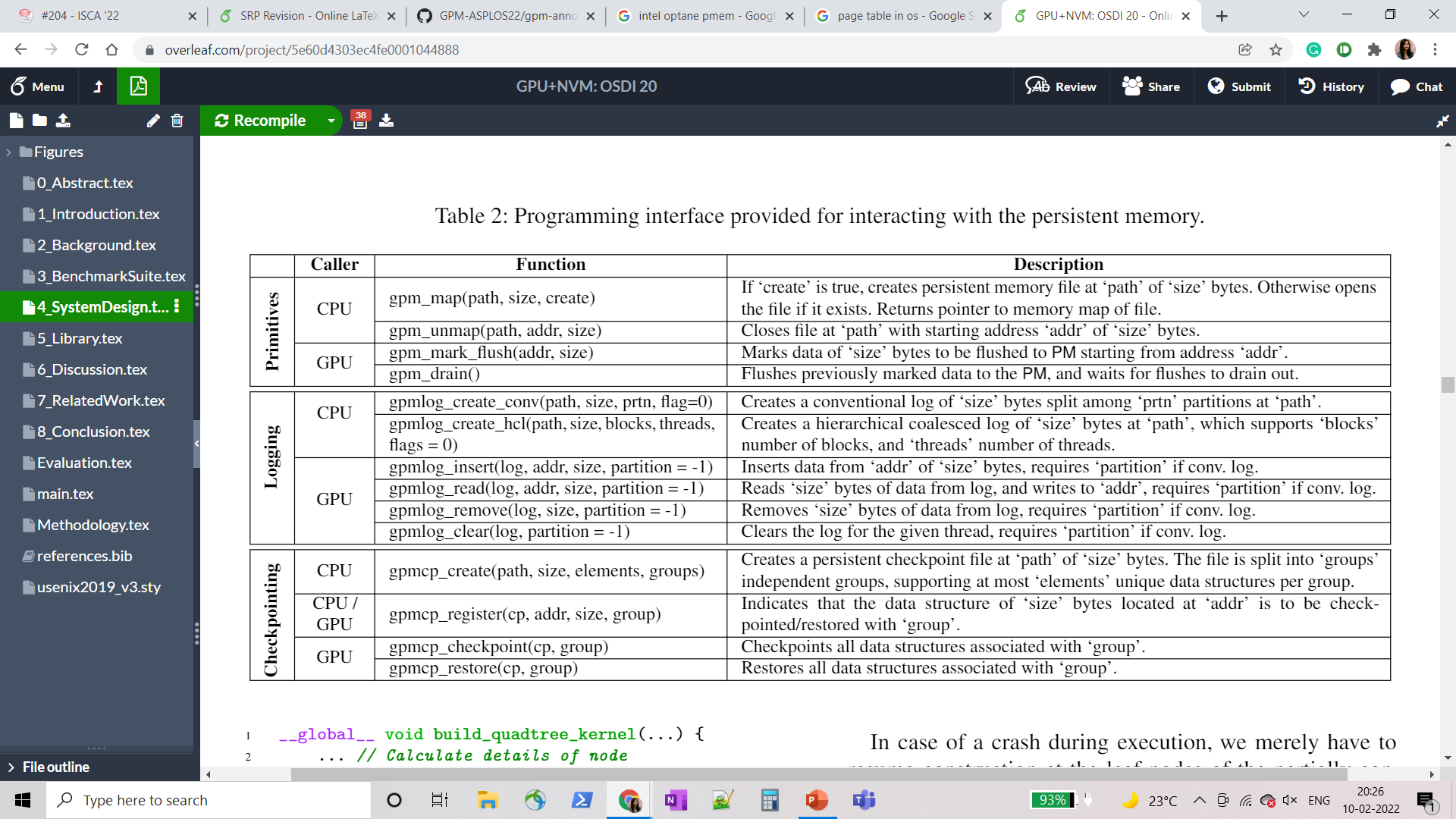 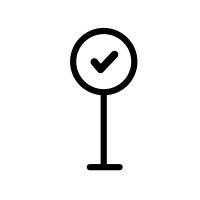 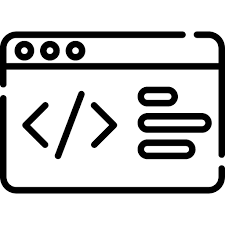 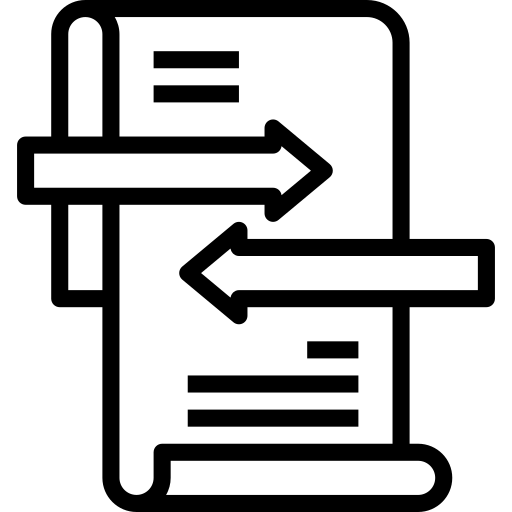 On an average only 19 lines of code changes are needed with libGPM
18
[Speaker Notes: Proposal slide again. 
Flash the LibGPM table with its API. 
Color code them one by one]
Conventional logging: single log
T0
T1
T31
. . .
Thread data
Shared log
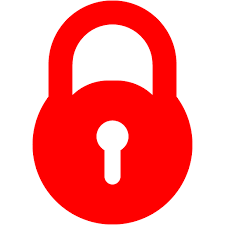 Serialization while logging
19
Conventional logging: distributed log
T0
T1
T31
. . .
Thread data
Distributed log
Not suitable for GPU’s parallelism
20
[Speaker Notes: Due to poor data locality, the thread data is sent as multiple write operations
Not suitable for GPUs parallelism 
Poor data locality, leading to multiple write operations]
HCL: Hierarchical Coalesced Logging
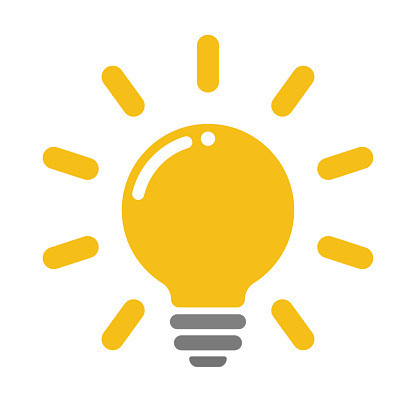 Warp
Threadblock 1
Threadblock 2
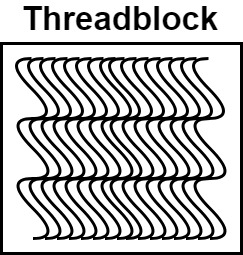 Warps
Threablocks
Threadblock
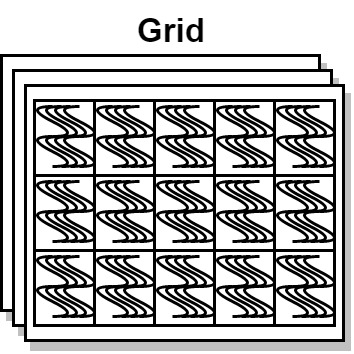 Shared log
Grid
Log structure reflects thread hierarchy
21
[Speaker Notes: Have a backup slide for this Don’t put it here.]
HCL: Hierarchical Coalesced Logging
T0
T1
T31
. . .
Thread data
Shared log
Data split into 4-byte chunks
22
[Speaker Notes: Have a backup slide for this Don’t put it here.]
HCL: Hierarchical Coalesced Logging
T0
T1
T31
. . .
Thread data
Hardware coalescer
Shared log
128-byte 
cacheline
Parallel logging GPU threads, coalesced writes to logs
23
[Speaker Notes: Idea bulb! 
HW coalescer diff color 
Parallel logging by GPU threads 
Push everything to left and bring up the line graph or both or apps in a box 

Move the first blocks from T0, T1.. T32 a little down Then there is HW coalescer that mashes them 
And then the cacheline is moved to shared log. The cache line is marked using a thick line. Put a dotted line across it and call it 128B.]
HCL speeds up logging
Upto 3x speedup over conventional logging!
24
[Speaker Notes: Remove right side picture and 
Idea bulb! 
HW coalescer diff color 
Parallel logging by GPU threads 
Push everything to left and bring up the line graph or both or apps in a box 

Move the first blocks from T0, T1.. T32 a little down Then there is HW coalescer that mashes them 
And then the cacheline is moved to shared log. The cache line is marked using a thick line. Put a dotted line across it and call it 128B.]
Evaluation platform
25
[Speaker Notes: No simulation]
GPU accelerated PM applications
Type
Type
26
[Speaker Notes: Font color and font size 
GPU-accelerated PM application 

Speaking – GPMBench apps are used

What is the cost for persisting data?]
Performance evaluation: CAP vs GPM
85
27
[Speaker Notes: We compared against our baseline – cap. On an avg x perf benefit 
BFS improves so much 
gpKVS or gpDB 
And where and how the benefits are coming from. 
Much more evaluation in the paper]
Intel’s upcoming extended ADR (eADR)
CPU
GPU
SM
SM
SM
Core
IO Hub
IO Hub
PCIe
Interconnect
LLC
L2$ Bank 0
L2$ Bank N
MC
MC
DRAM
NVM
GDDR
GDDR
Persistence is guaranteed as soon as data reaches the caches
28
CAP under eADR
CPU
GPU
SM
cudaMemcpy(key)
cudaMemcpy(value)
SM
set(key, value)
SM
Core
IO Hub
IO Hub
flush(key, value)
drain()
PCIe
Interconnect
LLC
L2$ Bank 0
L2$ Bank N
MC
MC
DRAM
NVM
GDDR
GDDR
No need to flush the caches
29
GPM under eADR
CPU
GPU
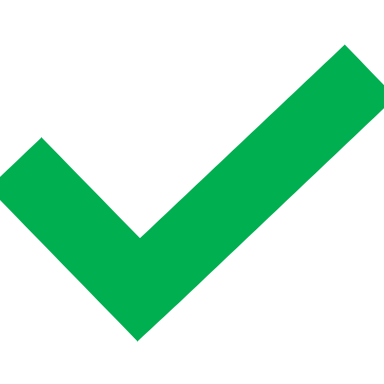 DDIO
SM
SM
set(key, value)
__threadfence_sys
SM
Core
IO Hub
IO Hub
PCIe
Interconnect
LLC
L2$ Bank 0
L2$ Bank N
MC
MC
DRAM
NVM
GDDR
GDDR
No need to disable DDIO
30
CAP and GPM with e-ADR (projection)
110
142
31
[Speaker Notes: There is a lot more evaluation. 
Cost of persistence?]
Summary
GPUs can make use of persistence that NVMs provide.
We propose GPM to allow GPUs to leverage PM persistence.
Our contributions:
    Create GPM with in-kernel, fine-grained persistence in current hardware.
    Show the importance of PM for GPU apps with a benchmark suite GPMBench.
    Build a GPM runtime, libGPM, allowing programmers to easily use GPM.
1
2
3
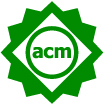 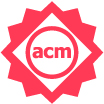 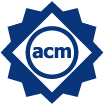 Reproducible artifact: https://github.com/csl-iisc/GPM-ASPLOS22
32
[Speaker Notes: To summarize, concurrency bugs threaten GPU applications. Newly evolving programming features also come with the possibility of new bugs.
To combat these bugs, we propose iGUARD, a race detector with relatively low overhead that requires no hardware changes and supports advanced synchronization.]